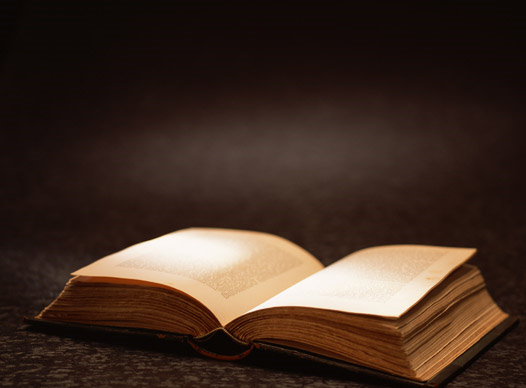 隱藏在神裡面的信心禱告
  詩篇 27
   蕭仲駒牧師
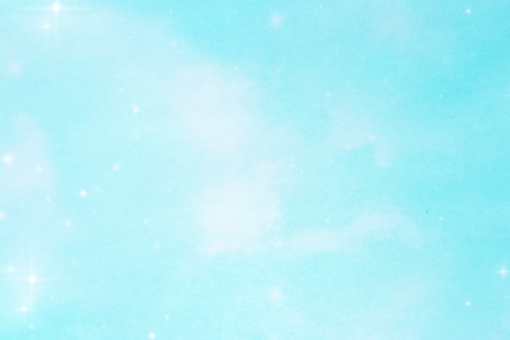 詩篇 27—全篇結構
		
		堅信的宣告（1-6 節）
		懇切祈求（7-12 節）
		見證神的恩惠慈愛（13-14 節）
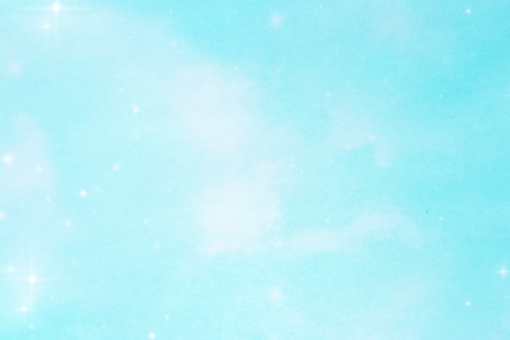 （一）尋求神的面 ‧ 隱藏在神裡面

	感到安全，得到保護 (基於曾「經歷神」)
	詩人宣告神是他的亮光和拯救、性命的保障，並反問自己還懼怕誰呢。（v.1） 
	來攻擊詩人的仇敵都絆跌仆倒，所以詩人不害怕、仍有信心 (仍舊安穩)。（v.2-3）
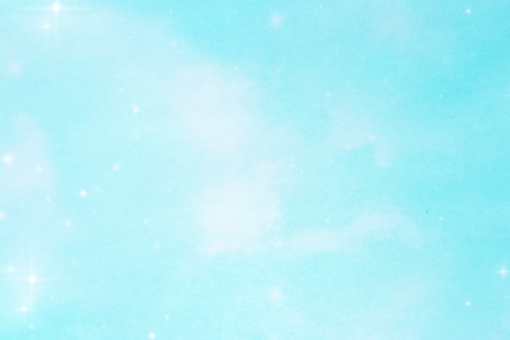 （一）尋求神的面 ‧ 隱藏在神裡面

	感到安全，得到保護 (基於曾「經歷神」)
   詩人尋求要一生一世住在耶和華的殿裡
 	瞻仰他的榮美，在他的殿中求問；
 	因為詩人(曾)在遭難的日子躲藏在神的
	帳幕裡；神又把他高舉在磐石上。(v.4-5)
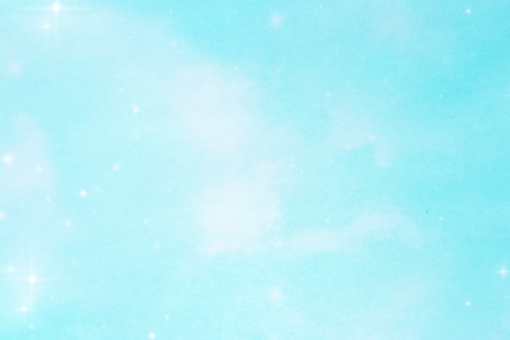 （一）尋求神的面 ‧ 隱藏在神裡面

	感到安全，得到保護 (基於曾「經歷神」)
	詩人在仇敵之上昂首； 並要向神歡然
	獻祭，唱詩歌頌神。（v.6）
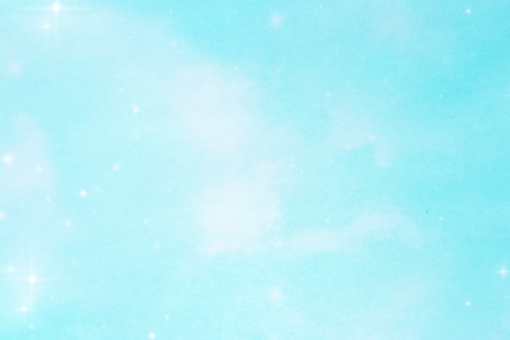 （二）尋求神的面 ‧ 隱藏在神裡面
		     → 在神裡面作出信心的禱告

	 愛慕「尋求神的面」（= 信靠/依靠神） 
	     	 vs   愛慕 / 依靠「世界」
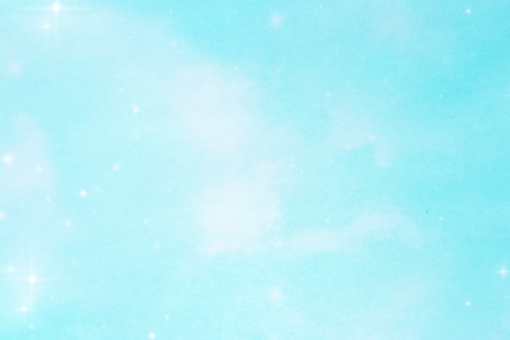 （二）尋求神的面 ‧ 隱藏在神裡面
		     → 在神裡面作出信心的禱告

	 愛慕「尋求神的面」（= 信靠/依靠神） 
	     	 vs   愛慕 / 依靠「世界」

怎樣「信靠/ 依靠神」？
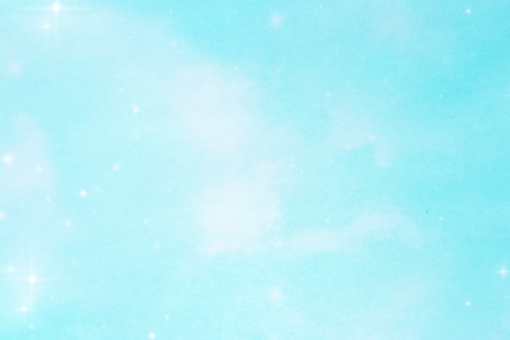 （二）尋求神的面 ‧ 隱藏在神裡面
		     → 在神裡面作出信心的禱告

怎樣「信靠/ 依靠神」？
非勢力、非才能，乃靠神的靈
「萬軍之耶和華說：不是倚靠勢力，不是倚靠才能，乃是倚靠我的靈方能成事。」
（亞 4：6）
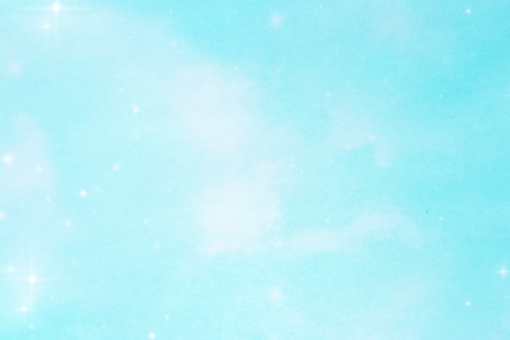 （二）在神裡面作出信心的禱告

 耶和華 是我的亮光，是我的拯救，
 我還怕誰呢？
 耶和華 是我性命的保障〔或作力量〕，
 我還懼誰呢？（v.1）
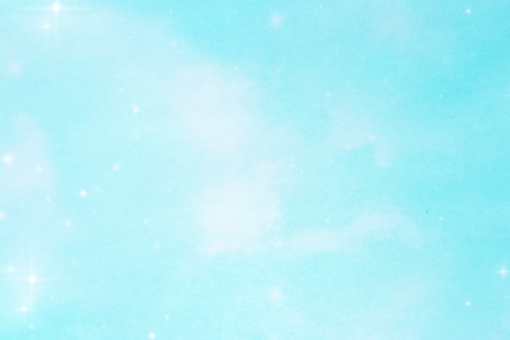 （二）在神裡面作出信心的禱告
    
	  耶和華 是我的亮光
    「跟隨大衛的人向大衛起誓說：『以後你
    不可再與我們一同出戰，恐怕熄滅
    以色列的燈。」（撒下 21：17）
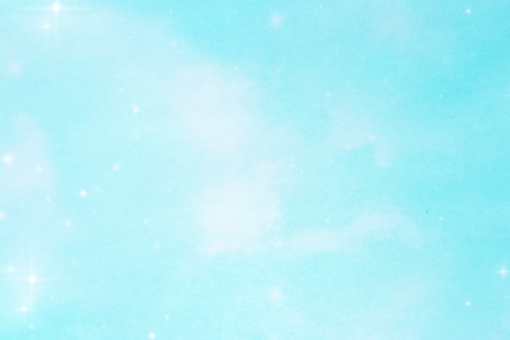 （二）在神裡面作出信心的禱告

    耶和華 是我的亮光
   耶穌是「真光」（約 1：8）
   耶穌是「人的光」（約 1：4）
   耶穌是「世界的光」（約 8：12）
   耶穌是「生命的光」（約 8：12）
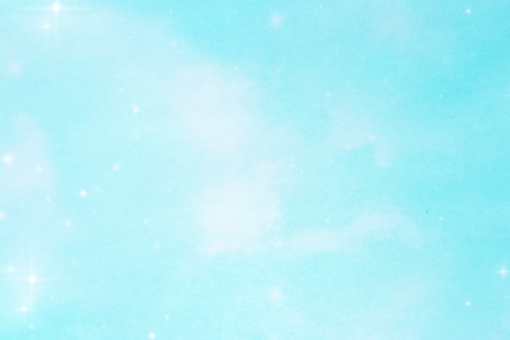 （二）在神裡面作出信心的禱告

 耶和華 是我的亮光，是我的拯救，
 我還怕誰呢？
 耶和華 是我性命的保障〔或作力量〕，
 我還懼誰呢？（v.1）
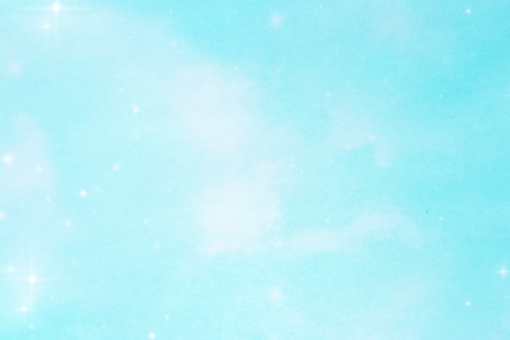 （二）在神裡面作出信心的禱告
	v.7  詩人求神恩待他、應允他所求的。
	   	 v.8  當神要求人「尋求他的面」，
		        詩人心裡回應：「我正要尋求你的面」。 
	v.9-10  縱然父母都會離棄自己，詩人求那位不會
		  離棄自己的神，不要撇下他、不要離棄他。 
	v.11 詩人求神將神的道指教他、引導他走平坦的路。
	v.12 詩人求神不要把他交給敵人。
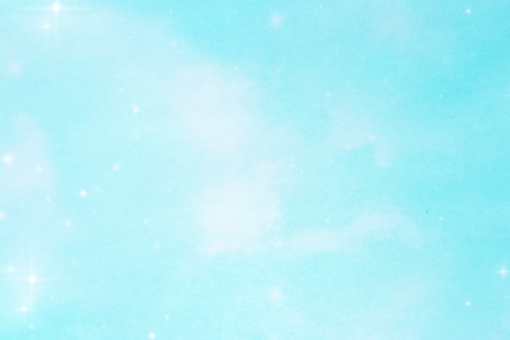 （二）尋求神的面 ‧ 隱藏在神裡面
		     → 在神裡面作出信心的禱告

怎樣「信靠/ 依靠神」？
2.  耐性等候神
「要等候耶和華；當壯膽 (要剛強)，堅固你的心。」
（詩 27：14）
「你當默然倚靠耶和華，耐性等候他…」（詩 37：7）
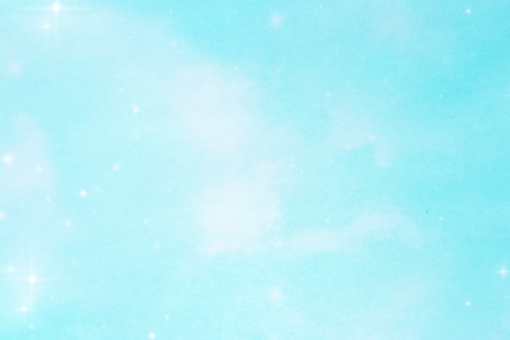 （三）見證神的恩惠慈愛
	v.13	
	我若不信在活人之地得見耶和華的恩惠、就早已喪膽了。
	我還是相信，在活人之地，我可以看見
   耶和華的恩惠。（新譯本）
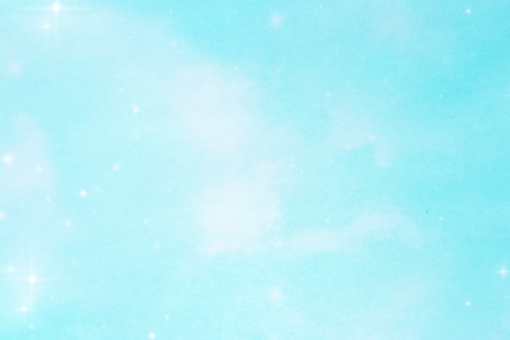 蒙神揀選和呼召—「恩惠、平安」
  願 恩惠、平安，因你們認識神和
	我們主耶穌，多多地加給你們。 
 （彼後 1：2）
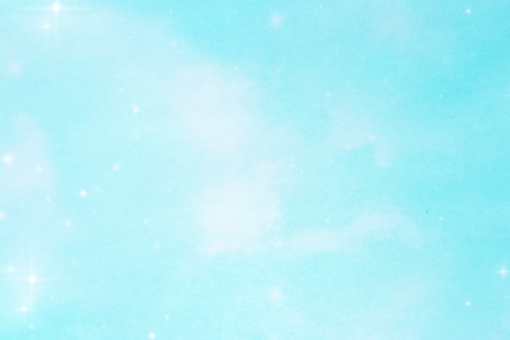 蒙神揀選和呼召—「恩惠、平安」
 「奉神旨意，作基督耶穌使徒的 保羅，
	寫信給在以弗所的 聖徒 …。
	願 恩惠、平安 從神我們的父和主
	耶穌基督歸與你們。 」（弗 1：1-2）
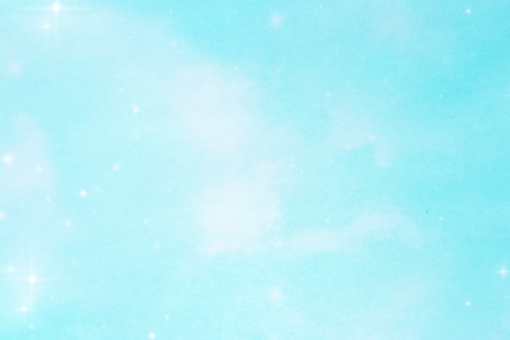 蒙神揀選和呼召—「恩惠、平安」
  “I am called to find out how best I can pass grace and peace onto others.” 
						– Eugene Peterson
「我被呼召，以找到如何最好地
  把（從神而來的）恩惠平安傳給別人！」
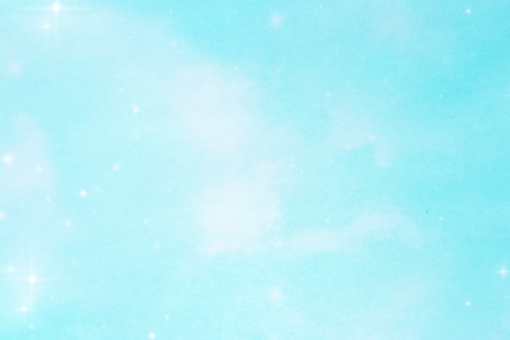 （三）見證神的恩惠慈愛
	v.14	
	要等候耶和華；當壯膽（要剛強），堅固你的心。我再說，要等候耶和華。
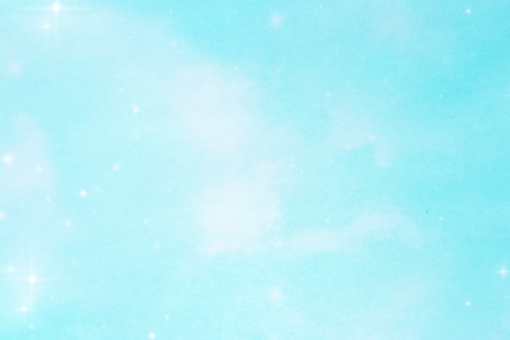 （三）見證神的恩惠慈愛
		
	我們既然相信在地上得見神的恩惠，
	就當壯膽（要剛強）和心得堅固，
	等候神。